Liability in medical practice




Associated professor
 department of forensic medicine and law OrGmu
Inna Luzanova
Some questions about forensic medicine and medical jurisprudence
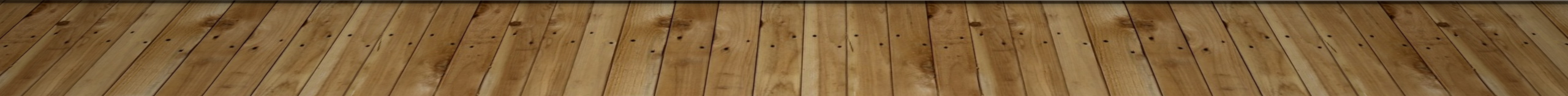 LECTURE OVERVIEW
1.LAW AND MEDICAL PRACTICE IN INDIA
II. LEGAL DEFINITION LIST
III. LAWS APPLICABLE TO MEDICAL PRACTICE AND HOSPITALS IN INDIA
•DEFINITION OF NEGLIGENCE
•EXAMINATION OF THE ELEMENTS OF DUTY OF CARE
•CAUSATION
•LIABILITY
•CONCLUSIONS
INFORMED CONSENT
What is the difference between forensic medicine and medical jurisprudence?
Medical Law
Medical law is the branch of law which governs the prerogatives and responsibilities of medical professionals and the rights of the patients. Medical law is different from medical jurisprudence. The main branches of medical law includes:
1.law on confidentiality,
2.law on negligence and torts in relation to medical treatment,
3.criminal law in the field of medical practice and treatment.
Healthcare system is based in law
Healthcare in India features a universal healthcare care system run by the constituent states and territories. Law is an obligation on the part of society imposed by the competent authority, and noncompliance may lead to punishment in the form of monetary fine or imprisonment or both.
The  classification  of acts (Laws Applicable to Medical Practice and Hospitals in India)
Laws governing the commissioning
Laws Governing to the Qualification/Practice and Conduct of Professionals 
Laws Governing to Sale, Storage of Drugs and Safe Medication 
Laws Governing Environmental Safety 
Laws Governing Management of Patients 
Laws Governing Employment and Management of Manpower
The  classification  of acts (Laws Applicable to Medical Practice and Hospitals in India)
Laws Governing to Medicolegal Aspects 
Laws Governing the Safety of Patients, Public and Staff within the Hospital Premises 
Laws Governing Professional Training and Research 
Laws Governing the Business Aspects 
Licences/Certifications Required for Hospitals
Laws Governing the Commissioning of Hospital
Table 1: Laws governing the commissioning of hospital8 1. Atomic Energy Act 19622. Delhi Lift Rules 1942, Bombay Lift Act 19393. Draft Delhi Lifts and Escalators Bill 20074. Companies Act 19565. Indian Electricity Rules 19566. Delhi Electricity Regulatory Commission (Grant of consent for captive power plants) Regulations 20027. Delhi Fire Prevention and Fire Safety Act 1986, and Fire Safety Rule 19878. Delhi Nursing Home Registration Act 19539. Electricity Act 199810. Electricity Rules 195611. Indian Telegraph Act 188512. National Building Act 200513. Radiation Protection Certificate from BARC14. Society Registration Act15. Urban Land Act 197616. Indian Boilers Act 192317. The Clinical Establishment (Registration and Regulation) 
Bill 2007
Laws Governing to the Qualification/Practice and Conduct of Professionals
Table 2: Laws governing to the qualification/practice and conduct of professionals 
The Indian Medical Council Act 1956 
Indian Medical Council (Professional Conduct, Etiquette, 
and Ethics Regulations 2002) 
Indian Medical degree Act 1916 
Indian Nursing Council Act 1947 
Delhi Nursing Council Act 1997 
The Dentist’s Act 1948 
AICTE Rules for Technicians 1987 
The Paramedical and Physiotherapy Central Councils 
Bill 2007 
The Pharmacy Act 1948 
The Apprenticeship Act 1961
Laws Governing to Sale, Storage of Drugs and Safe Medication
Table 3: Laws governing to sale, storage of drugs and safe medication 
Blood Bank Regulation Under Drugs and Cosmetics 
(2nd Amendment) Rules 1999 
Drugs and Cosmetics Act 1940 and Amendment Act 1982 
Excise permit to store the spirit, Central Excise Act 1944 
IPC Section 274 (Adulteration of drugs), Sec 275 (Sale of 
Adulterated drug), Sec 276 (Sale of drug as different drug or preparation), Sec 284 (negligent conduct with regard to poisonous substances) 
Narcotics and Psychotropic Substances Act 
Pharmacy Act 1948 
Sales of Good Act 1930 
The Drug and Cosmetics Rule 1945 
The Drugs Control Act 1950 
VAT Act/Central Sales Tax Act 1956
Laws Governing Management of Patients
Table 4: 1. Birth and Deaths and Marriage Registration Act 18862. Drugs and Magic Remedies (Objectionable) Advertisement 
Act3. Guardians and Wards Act 18904. Indian Lunacy Act 19125. Law of Contract Section 13 (for consent)6. Lepers’ Act7. PNDT Act 1994 and Preconception and Prenatal Diagnostic 
Tech (prohibition of sex selection) Rules 1996 (Amendment 
Act 2002)8. The Epidemic Disease Act 18979. Transplantation of Human Organ Act 1994, Rules 1995 10. The Medical Termination of Pregnancy Act 197111. Medical Termination of Pregnancy Rules 200312. The Mental Health Act 1987
Laws Governing Environmental Safety
Table 5: Laws governing environment safety1. Air (prevention and control of pollution) Act 19812. Biomedical Waste Management Handling Rules 1998 
(Amended on 2000)3. Environment Protection Act and Rule1986, 19964. NOC from Pollution Control Board5. Noise Pollution Control Rule 20006. Public Health Bye Law 19597. Water (prevention and control of pollution) Act 19748. Delhi Municipal Corporation (malaria and other mosquito borne diseases) Bye Law 19759. The Cigarettes and Other Tobacco Products (prohibition of advertisement and regulation of trade and commerce, production, supply and distribution) Bill 200310. Prohibition of Smoking in Public Places Rules 200811. IPC Section 278 (making atmosphere noxious to health), Sec 269 (negligent act likely to spread infection or disease dangerous to life, unlawfully or negligently)
Laws Governing Employment and Management of Manpower
Table 6: Laws governing to employment and management of manpower 
Bombay Labor Welfare Fund Act 1953 
Citizenship Act 1955 
Delhi Shops and Establishment Act 1954 
Employee Provident Fund and Miscellaneous Provision 
Act 1952 
Employment Exchange (compulsory notification of vacancies) 
Act 1959 
Equal Remuneration Act 1976 
ESI Act 1948 
ESI Rules 1950
Laws Governing Employment and Management of Manpower
Indian Trades Union Act 1926 
Industrial Dispute Act 1947 
Maternity Benefits Act 1961 
Minimum Wages Act 1948 
Negotiable Instrument Act 1881 
Payment of Bonus Act 1956 
Payment of Gratuity Act 1972 
Payment of Wedges Act 1936 
Persons with Disabilities Act 1995
PPF Act 1968 
SC and ST ACT 1989 
Shops and Factories Act (for national holiday) 
TDS Act 
The Essential Service Maintenance Act 1981 
The Payment of Gratuity Act 1972 
Workmen’s Compensation Act 1923 
Table 6
Laws Governing to Medicolegal Aspects
Table 7: Laws governing to medicolegal aspects 
Consumer Protection Act 1986 
Indian Evidence Act 
Law of privileged communication 
Law of torts 
IPC Section 52 (good faith), Sec 80 (accident in doing lawful act), Sec 89 (for insane & children), Sec 90 (consent under fear) , Sec 92 (good faith/consent), Sec 93 (communication in good faith).
Laws Governing the Safety of Patients, Public and Staff within the Hospital Premises
Table 8: L
The Radiation Surveillance Procedures for the Medical Application of Radiation 1989, Radiation Protection Rules 1971 
AERB Safety Code no. AERB/SC/Med-2(rev-1) 2001 
Arms Act 1950 
Boilers Act 1923 
Explosive Act 1884 (for diesel storage) 
Gas Cylinder Rules 2004 
Insecticide Act 1968 
IPC Section 336 (act endangering life or personal safety of 
others), Sec 337 (causing hurt by act endangering life or personal safety of others), Sec 338 (causing grievous hurt by act endangering the life and personal safety of others). 
NOC from chief fire office 
Periodic fitness certificate for operation of lifts 
Petroleum Act and Storage Rules 2002 
Prevention of Food Adulteration Act 1954 
The Indian Fatal Accidents Act 1955 
The Tamil Nadu Medicare Service Persons and Medicare 
Service Institutions (prevention of violence and damage or loss to property) Act 2008
Laws Governing Professional Training and Research
Table 9:
MCI rules for MBBS, PG and internship training 
National board of examination rules for DNB training 
ICMR rules governing medical research 
NCI rules for nursing training 
Ethical Guidelines for Biomedical Research on Human 
Subjects, 2000
Laws governing the business aspects
Table 10: 
1. Cable Television Network Act 1995 
2. Charitable and Religious Trusts Act 1920 3. Contracts Act 19824. Copyright Act 19825. Custom Act 1962 
6. FEMA 19997. Gift Tax Act 19588. Income Tax Act 19619. Insurance Act 193810. Sales of Good Act 1930
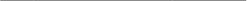 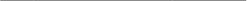 Licences/Certifications Required for Hospitals (table 11)
CONCLUSION
Most of the common medico legal situations arise out on noncompliance with these rules and regulations. If a hospital or doctor acquaints well with these rules and regulations and follows them sincerely, he/ she would be on the right side of the law.
                                             This presentation is based on the materials of article: Madhav Madhusudan Singh, 2Uma Shankar Garg, 3Pankaj Aror /Laws Applicable to Medical    Practice and Hospitals in India//  International Journal of Research Foundation of Hospital & Healthcare Administration, July-December 2013;1(1):19-24
Medical profession is the noblest profession . In recent era, there has been an increase in the medico legal cases and hence it is important for doctors to have a clear idea of different medico legal terms and legal aspects of practice of medicine.
Prerequisites of Medical Practice- the Indian Medical council (Professional conduct, etiquette and ethics) Regulation 2002
The state medical council has the power to warn, refuse to register/remove from the name of a doctor who has been sentenced by any court for any nonbailable offence or found to be guilty of infamous conduct in any professional respect. The state medical council has also the power to re-enter the name of the doctor in the register.
The provision regarding offences and professional misconduct which may be brought before the appropriate medical council (state/medical Council of India) have been stated in the Indian Medical council (Professional conduct, etiquette and ethics) Regulation 2002. No action against a medical practitioner can be taken unless an opportunity has been given to him to be heard in person or through an advocate.
Medical negligence
Medical negligence or malpractice can be defined as 
"doing something which a prudent and reasonable man would not do, or omission to do something which a reasonable man would do" 
Or in other terms, it can also be defined as
 "Want of reasonable degree of care and skill or will full negligence, on the part of a medical practitioner in the treatment of a patient with whom a relationship of professional attendant is established, so as to lead to his bodily injury or the loss of his life."
ELEMENTS OF NEGLIGENCE
4 elements of negligence
•Duty of care
•Breach the duty of care
•Occurance of harm
•The harm was caused but for the duty of care
For negligence to result in liability all four elements must be established as must be the direct responsibility of the defendant in the chain of events
What is the standard of a "prudent physician”?
The highest degree of skill or knowledge cannot be expected from every medical practitioner. A medical practitioner is required to possess the reasonable medical knowledge, and to exercise reasonable skill and care in the treatment of his/her patients. A doctor must therefore merely follow the prevalent standard procedures and methods of diagnosis and treatment. No doctor can possess all currently available medical knowledge, nor he/she is expected to apply all known diagnostic and therapeutic techniques. One cannot compare the skills of a House Surgeon to a Consultant's, but at the same time, the former is expected to provide a standard level of medical care and competence.
CAUSATION
•THE HARM THAT OCCURRED RESULTED DIRECTLY AS A CONSEQUENCE OF THE BREACH OF DUTY OF CARE (THE ‘BUT FOR’ TEST].
•FACTUAL CAUSATION – CAUSE AND EFFECT [BUT FOR]
•INFORMED CONSENT & FAILURE TO WARN ARE AS IMPORTANT AS IS THE ACTUAL TREATMENT PROVIDED, IT IS AN ALL ENCOMPASSING DUTY
•MATERIAL CONTRIBUTION TO HARM MAY BE MITIGATING TO CAUSATION
•LIABILITY – DIRECT, VICARIOUS AND NON DELEGATABLE
CONCLUSIONS
•THERE ARE 4 MAJOR ELEMENTS TO ESTABLISHING BOTH NEGLIGENCE AND LIABILITY
•THERE IS MORE TO THE DUTY OF CARE THAN SIMPLY PROVIDING SKILFUL
TREATMENT.
•INFORMED CONSENT IS AN INTEGRAL COMPONENT OF THE OVERARCHING AND SINGLE DUTY OF CARE
•CAUSATION RELIES ON THE ‘BUT FOR’ TEST
•THE IPP REPORT LED TO THE CIVIL LIABILITY ACT(S) TO REDRESS THE ISSUES RE THE
INDEMNITY CRISIS THAT FOLLOWED NUMEROUS COURT DECISIONS
INFORMED CONSENT
A lot of studies in different countries found that 66 per cent of complaints of medical negligence arise following poor or improper communication. 
Improving medical graduates’ communication skills should form the basis of better informed consent. 
Informed consent is generally agreement to do something or to allow something to happen only after all the relevant facts are disclosed. Informed consent often refers to consent to a medical procedure after the patient has been made aware of all the risks and consequences.
ELEMENTS OF INFORMED CONSENT
ELEMENTS OF INFORMED CONSENT
• COMPETENCE TO CONSENT
• THE CONSENT OF A PATIENT WHO IS NOT LEGALLY COMPETENT IS NOT VALID. THE MORE
OBVIOUS CATEGORIES OF LEGALLY INCOMPETENT PATIENTS ARE THOSE WHO ARE
INTELLECTUALLY DISABLED OR UNCONSCIOUS
• IF A PATIENT IS NOT COMPETENT TO CONSENT TO TREATMENT, THE CONSENT OF A GUARDIAN, A
PERSON CHARGED WITH THE PATIENT’S MEDICAL TREATMENT BY POWER OF ATTORNEY, OR
SOMETIMES EVEN A COURT MUST BE OBTAINED BEFORE THE EXAMINATION OR TREATMENT OF
THE PATIENT CAN PROCEED.
• IF THE DOCTOR IS UNSURE WHETHER OR NOT A PATIENT IS COMPETENT TO CONSENT TO
TREATMENT, THE DOCTOR SHOULD SEEK A SECOND OPINION
Reference list
1.Madhav Madhusudan Singh /Laws Applicable to Medical Practice and Hospitals in India URL: https://www.researchgate.net/?enrichId=rgreq-36e7f69e877c91746c17484a13079e61-XXX&enrichSource=Y292ZXJQYWdlOzI2OTY2MjExODtBUzo1NzYxODE2ODcwMTMzNzZAMTUxNDM4MzgyNzg4Ng%3D%3D&el=1_x_1&_esc=publicationCoverPdf
2. Medical malpractice legal glossary
    URL:https://www.oshmanlaw.com/legal-glossary/
3. Tamuli RP. Medicolegal Investigation of Medical Negligence in India: A Report of Forensic Autopsy Case. J Forensic Sci Med [serial online] 2016 [cited 2020 Feb 18];2:167-70. Available from: http://www.jfsmonline.com/text.asp?2016/2/3/167/191471
Thank you for your attention
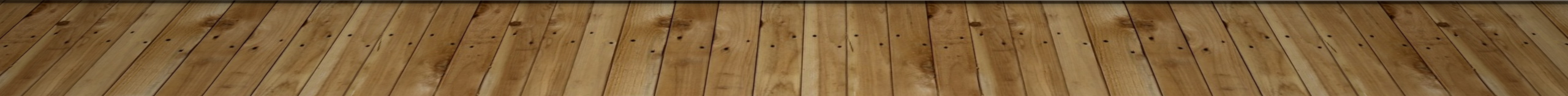 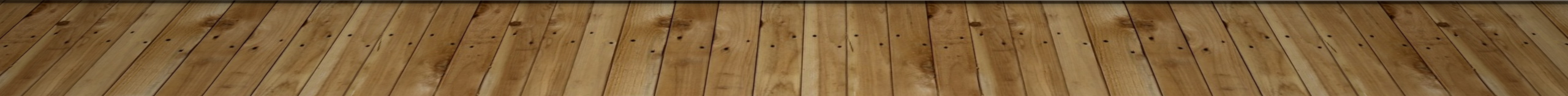